i-PRO 360-degree Fisheye Camera
Material for SE
Model: WV-S4151 , WV-S4551L , WV-S4551LM              WV-X4172 , WV-X4173 , WV-X4573L , WV-X4573LM
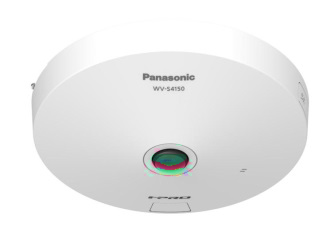 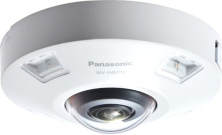 Document Ver.1.01
Jul. 2022
Contents
Product Concept
Specification Comparison
Other Specifications
Appearance
Standard Accessories
Optional Accessories
1. Product Concept
High visibility & compression for TCO reduction & efficient monitoring
Key features
High Visibility
Intelligent Auto
- Automatically adjusts to the optimum image quality parameter according to 
  the shooting scene.
Smart Coding
- Longer recording and less storage space compared to any H.264 based 
  compression techniques.
- New self-learning ROI* encoding (Auto VIQS) dynamically detects motion areas to 
  keep vehicles and humans in good picture quality while lowering your bandwidth. 

   *Region of Interest
High Compression
LINE UP: 7 models
New     5MP / 12MP Camera
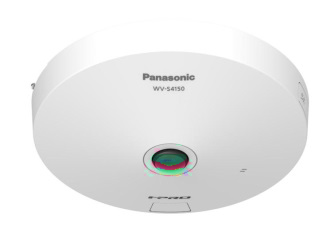 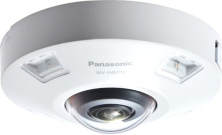 Indoor
Outdoor
2. Specification Comparison
*1 H.265/H.264 Stream transmission: Off,
     Display mode: fisheye/Panorama/Double panorama/Single PTZ/Quad PTZ
*2 WDR: Off, Display mode: fisheye
Comparison to other companies (5MP model)
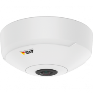 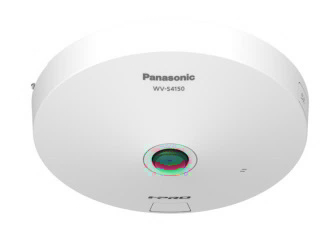 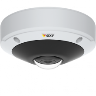 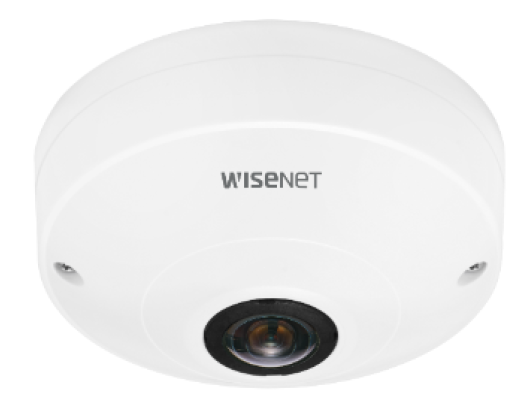 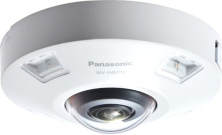 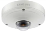 2. Specification Comparison
*1 H.265/H.264 Stream transmission: Off,
     Display mode: fisheye/Panorama/Double panorama/Single PTZ/Quad PTZ
*2 WDR: Off, Display mode: fisheye
Comparison to other companies (12MP model)
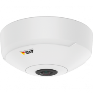 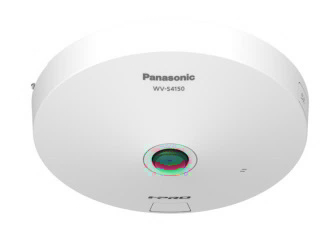 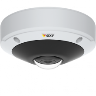 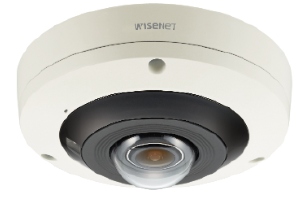 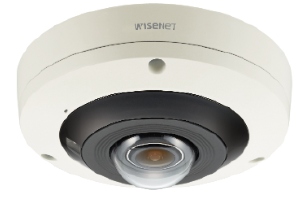 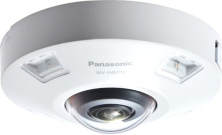 2. Specification Comparison
Comparison of new & current models (5MP model)
2. Specification Comparison
Comparison of new & current models (12MP model)
3. Other Specifications
DORI (5MP model)
DORI coverage DORI (Detect, Observe, Recognize, Identify) is a standard system (EN-62676-4) for defining the ability of a camera to distinguish persons or objects within a covered area. This value does not indicate the performance of the camera.
The maximum distance at which a camera/lens combination can meet these criteria is shown below:
Distance to object in center image
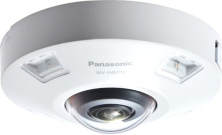 Identify
Recognize
Observe
Detect
Coverage radius when mounted at a height of 3m (10ft)
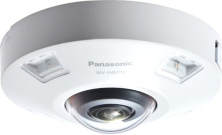 3m
(10ft)
D O R I
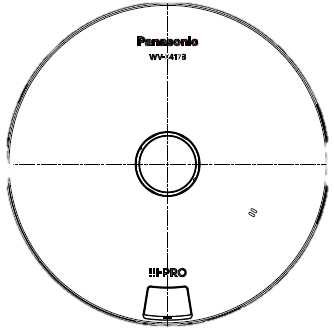 Recognize
Detect
Identify
Observe
3. Other Specifications
DORI (12MP model)
DORI coverage DORI (Detect, Observe, Recognize, Identify) is a standard system (EN-62676-4) for defining the ability of a camera to distinguish persons or objects within a covered area. This value does not indicate the performance of the camera.
The maximum distance at which a camera/lens combination can meet these criteria is shown below:
Distance to object in center image
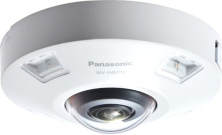 Identify
Recognize
Observe
Detect
Coverage radius when mounted at a height of 3m (10ft)
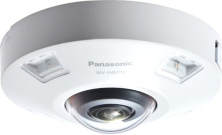 3m
(10ft)
D O R I
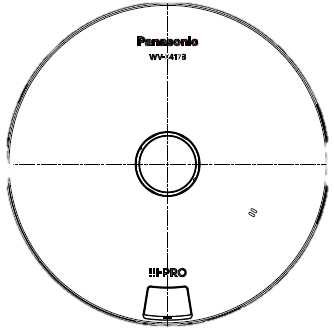 Recognize
Detect
Identify
Observe
3. Other Specifications
Supported Resolution (5MP model)
*1
*1 Up to 15fps(12.5fps) when Super Dynamic level is set to 30 or more.
*2 When "Off is selected for each stream transmission" and "none of the conditions of *1 are met", maximum framerate is 30fps(25fps).
3. Other Specifications
Supported Resolution (5MP model)
*1
*1 Up to 15fps(12.5fps) when Super Dynamic level is set to 30 or more.
*2 When "Off is selected for each stream transmission" and "none of the conditions of *1 are met", maximum framerate is 30fps(25fps).
*3 When "Off is selected for each stream transmission", maximum framerate is 15fps(12.5fps).
3. Other Specifications
Supported Resolution (5MP model)
*1
*1 Up to 15fps(12.5fps) when Super Dynamic level is set to 30 or more.
*3 When "Off is selected for each stream transmission", maximum framerate is 15fps(12.5fps).
3. Other Specifications
Supported Resolution (12MP model)
*1
*1 Up to 15fps(12.5fps) when Super Dynamic level is set to 30 or more.
*2 If the image capture mode is Fisheye while “Stream transmission” of Stream(1) or Stream(2) is set to “On”, max. 1fps is set for resolution “2992 x 2992”,
     and max. 2 fps is set in 30fps mode and max. 2.1fps is set in 25fps mode for resolution “2192 x 2192”. (See page 15)
*3 When "Off is selected for each stream transmission", maximum framerate is 15fps(12.5fps).
3. Other Specifications
Supported Resolution (12MP model)
*1
*3 When "Off is selected for each stream transmission", maximum framerate is 15fps(12.5fps).
*4 When “<Wall> Single PTZ” is selected for the image capture mode, 2560 x 1920 cannot be set to Stream(1) and JPEG(1).
3. Other Specifications
Supported Resolution (12MP model)
*1
3. Other Specifications
JPEG refresh interval restrictions (12MP model)
Image capture mode : Fisheye
3. Other Specifications
Frame rate mode setting
Current model
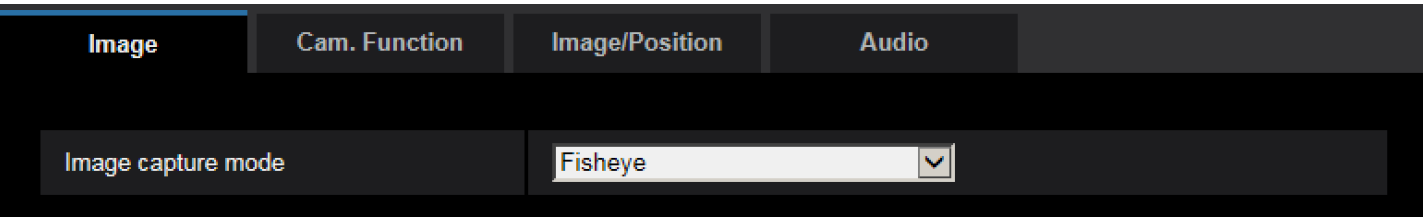 New model
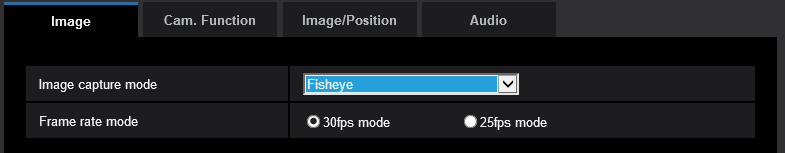 25fps mode is added
3. Other Specifications
Restrictions on Super Dynamic / Wide dynamic range
If the Super Dynamic / Wide dynamic range level is set to 30 or more, maximum frame rate will be 15fps.
5MP model
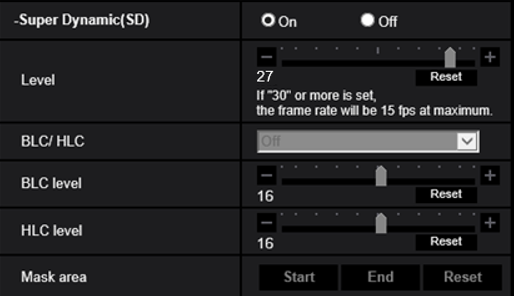 Level Setting: Default=27
# Up to 30 fps transmission is available
12MP model
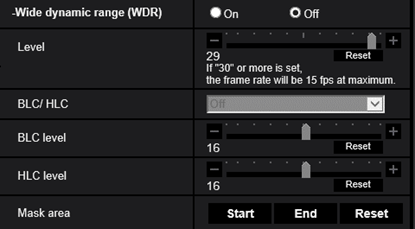 Level Setting: Default=29
# Up to 30 fps transmission is available
*1 : It is theoretical value and may change depending on an environment.
3. Other Specifications
Important notice for Double Panorama Image cropping position
Current model
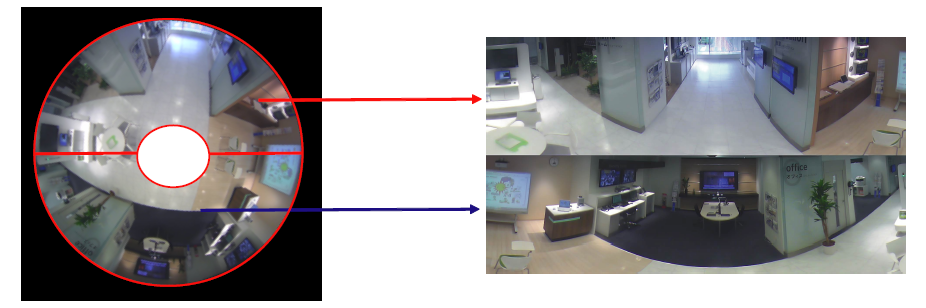 When using a double panorama, align the TOP2 direction of the template with the shooting direction
(upper direction of the screen).
Cropping
position
TOP2
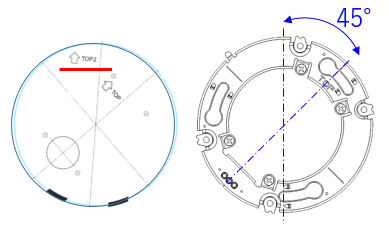 TOP
New model
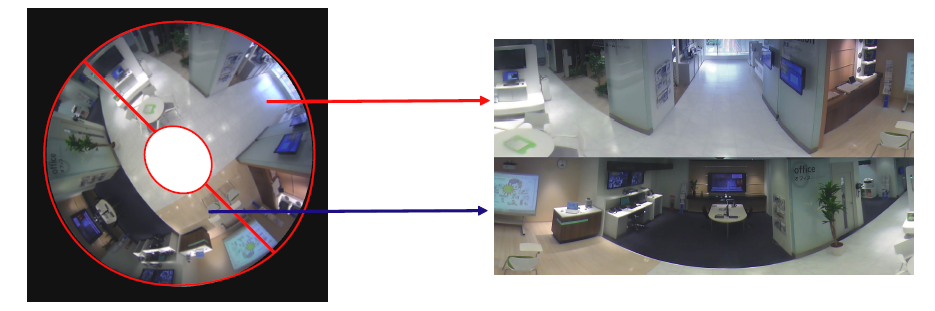 Cropping
position
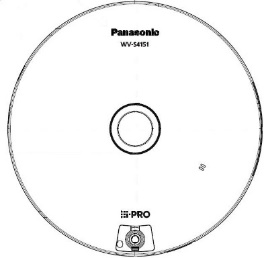 3. Other Specifications
Limitation for position adjustment in Double Panorama
Current model
New model
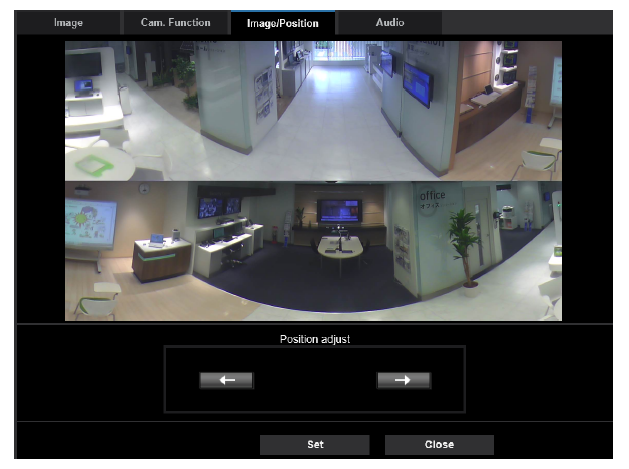 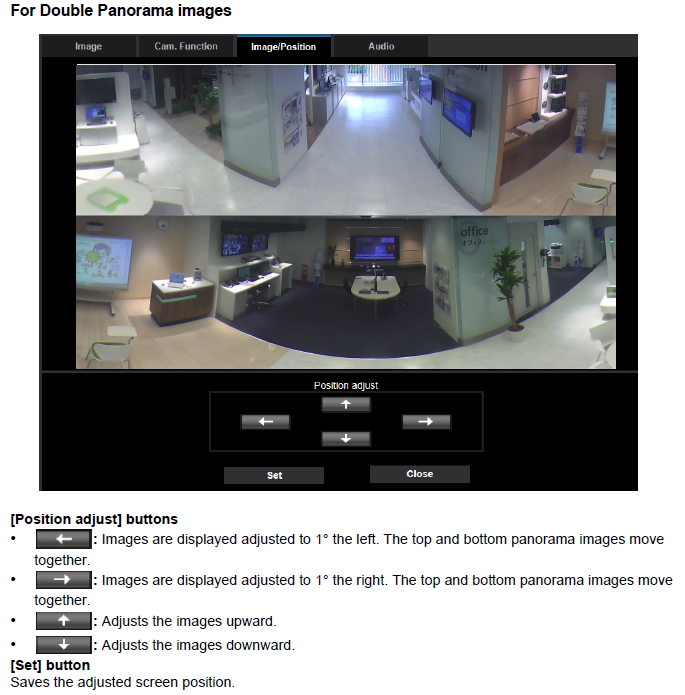 Pan : Adjustable every 1 deg.
Tilt : Adjustable
Pan : Every 90 deg. only
Tilt : Not adjustable
3. Other Specifications
Note for time to refresh images during camera control (Pan/Tilt/Zoom)
5MP model measurement results
12MP model measurement results
Measurement PC spec. : HP Elite Desk 800 G5 SF (Core i7-9700/CPU 3GHz x8 core/Memory 16GB)
3. Other Specifications
Privacy mask setting
New model
Current model
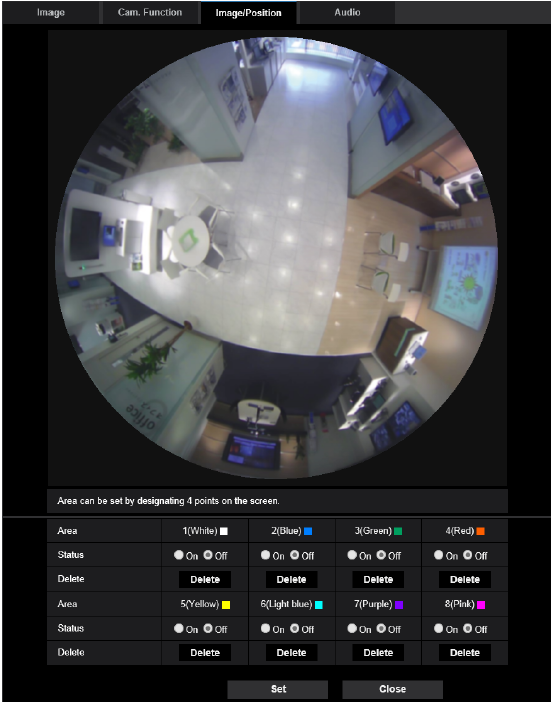 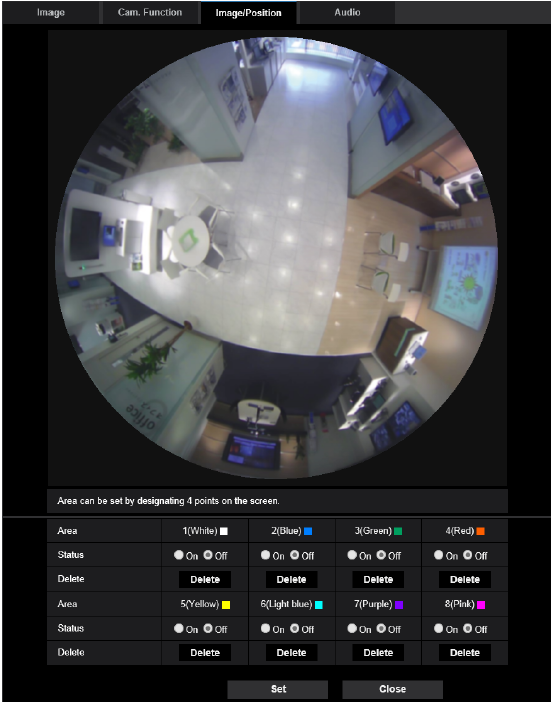 Privacy mask can be set by rectangle.
Privacy mask can be set by designating 4 points on the screen.
3. Other Specifications
Easy Kitting for Indoor Model
Current model
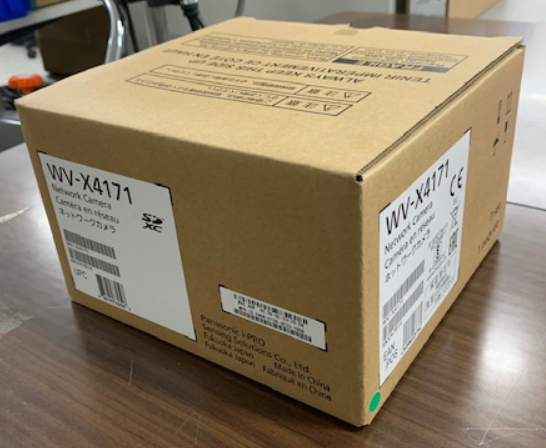 Note : Easy Kitting for Outdoor model has been supported from current model
Change of packing specifications
Cable for easy kitting
(Standard Accessories)
Kitting Window
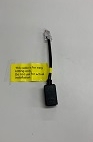 New model
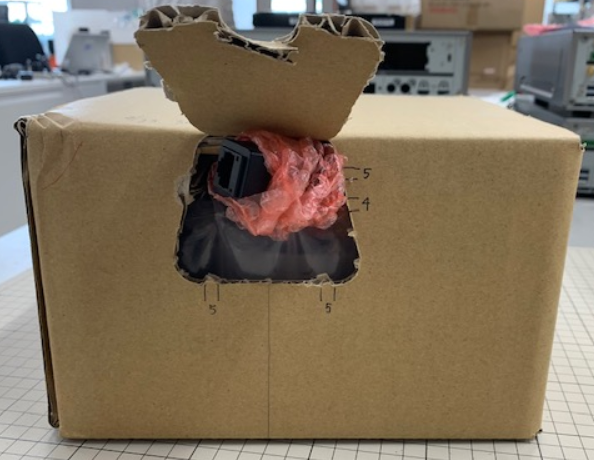 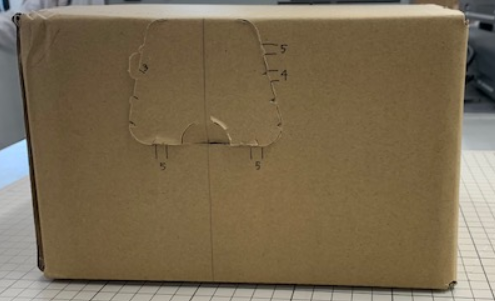 3. Other Specifications
Other changes
4. Appearance
WV-S4151 / WV-X4172 / WV-X4173
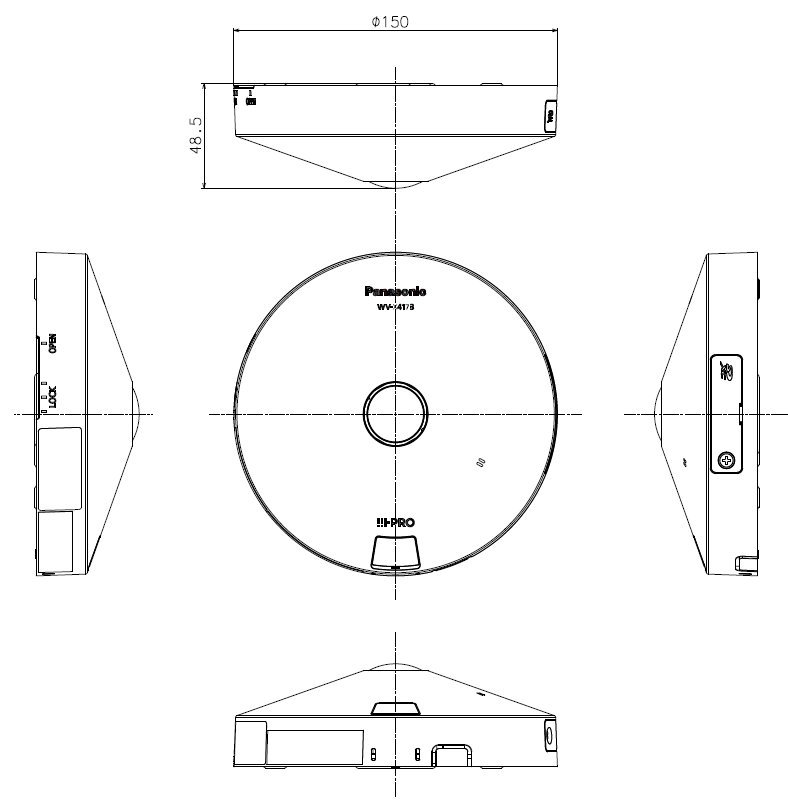 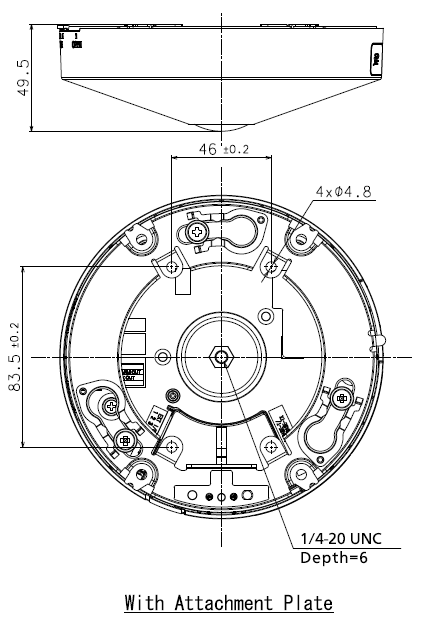 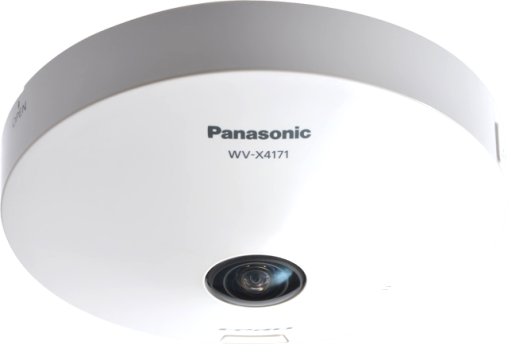 Color: i-pro white
Finish: ABS resin
Dimensions: ø150 mm × 49.5 mm (H)
        {ø5-29/32 inches × 1-15/16 inches (H)}
Weight: Approx. 420 g {0.93 lbs}
WV-X4172 : N/A
Note: No change from current model except Color
4. Appearance
WV-S4551L / WV-S4551LM / WV-X4573L / WV-X4573LM
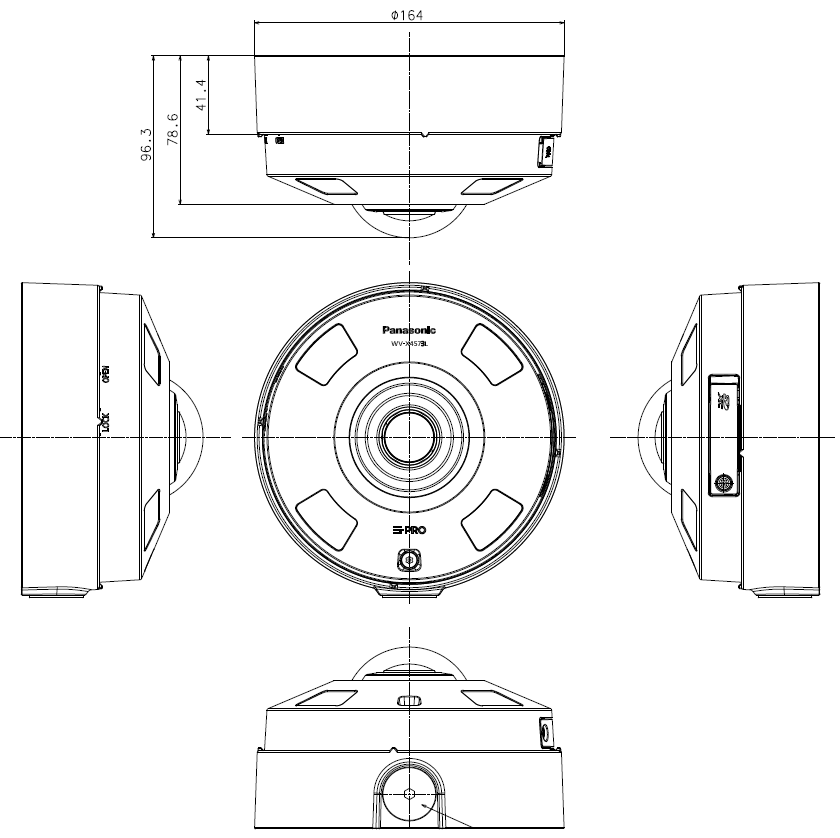 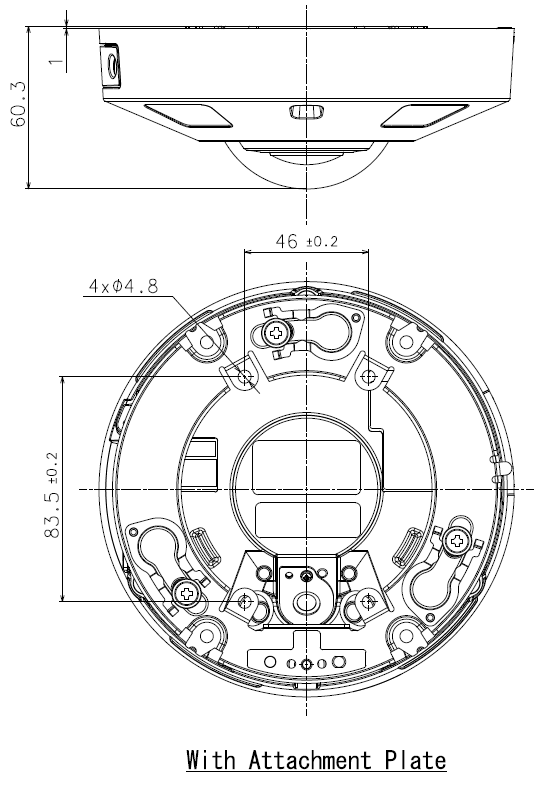 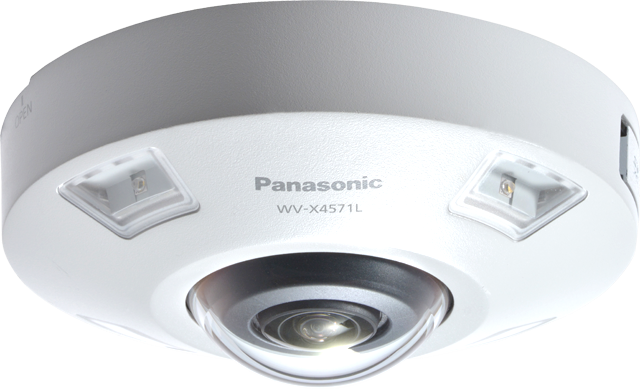 Color: i-pro white
Finish: Aluminum die cast
Dimensions: ø164 mm × 96.3 mm (H)
        {ø6-29/64 inches × 3-25/32 inches (H)}
Weight: Approx.1.3 kg {2.87 lbs} with Base bracket
                       Approx.880 g {1.94 lbs} with Attachment plate
Note: No change from current model except Color
5. Standard Accessories
WV-X4172
WV-S4151 / WV-X4173
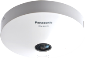 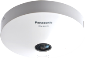 [Abolition Parts]
  - CD-ROM
[Abolition Parts]
  - CD-ROM
5. Standard Accessories
WV-S4551LM / WV-X4573LM
WV-S4551L / WV-X4573L
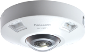 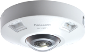 [Abolition Parts]
  - CD-ROM
[Abolition Parts]
  - CD-ROM
6. Optional Accessories
WV-S4151 / WV-X4172 / WV-X4173
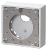 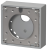 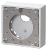 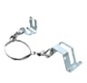 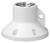 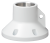 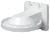 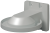 *1 Refer to the Support Information page for the accessary combination required for installation.
*2 WV-Q105A is “for indoor use only” when installing on the ceiling.
6. Optional Accessories
WV-S4551L / WV-X4573L
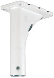 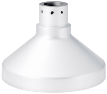 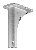 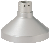 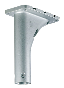 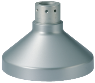 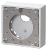 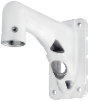 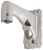 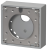 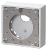 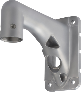 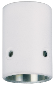 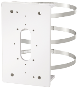 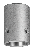 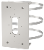 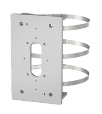 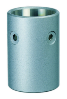 *1 Refer to the Support Information page for the accessary combination required for installation.
6. Optional Accessories
WV-S4551LM / WV-X4573LM
WV-S4551L / WV-X4573L
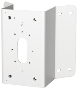 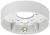 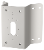 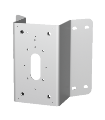 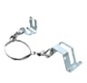 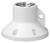 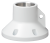 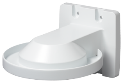 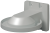 *1 Refer to the Support Information page for the accessary combination required for installation.
*2 WV-Q105A is “for indoor use only” when installing on the ceiling.
Appendix:
Image quality comparison (5MP model)
Summary
i-PRO S4551L
SD : ON, iA : ON, AGC : 11
H265, VBR, 30fps, MAX bitrate : 20480 kbps, image quality : 3
Smart coding : OFF
* Other setting parameters are default values.
i-PRO S4550L
SD : ON, iA : ON, AGC : 11
H265, VBR, 30fps, MAX bitrate : 20480 kbps, image quality : 3 Smart coding : OFF
* Other setting parameters are default values.
AXIS M3057-PLVE
SD : ON, AGC : 48dB
H264, VBR, 30fps, image quality : 3
Zipstream : OFF
* Other setting parameters are default values.
Hanwha XNF-8010RV
SD : ON, AGC : high
H265, VBR, 30fps, MAX bitrate : 4608 kbps
WiseStream : OFF
* Other setting parameters are default values.
Scoring method: Scored by deducting and adding points beginning with 3 points.
Low light (Illuminance : 0.3 – 0.7 lux)
i-PRO S4551L
i-PRO S4550L
AXIS M3057-PLVE
Hanwha XNF-8010RV
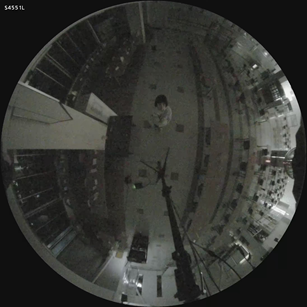 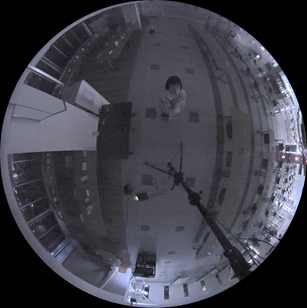 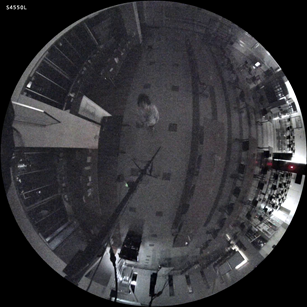 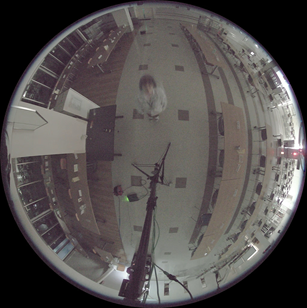 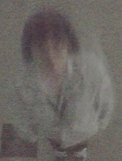 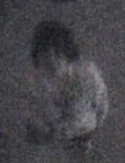 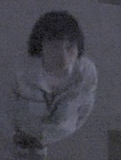 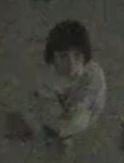 4 points
3 points
2 points
3 points
Measured bit rate: 16405kbps
Measured bit rate: 1498kbps
Measured bit rate: 4122kbps
Measured bit rate: 7044kbps
IR-LED
i-PRO S4551L
i-PRO S4550L
AXIS M3057-PLVE
Hanwha XNF-8010RV
10m
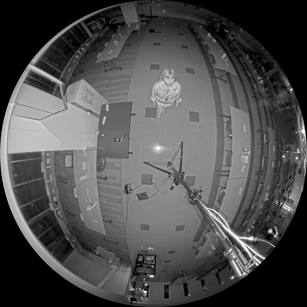 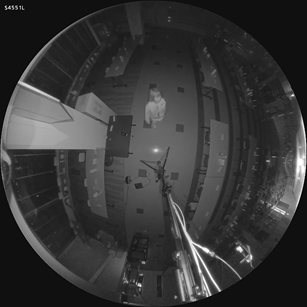 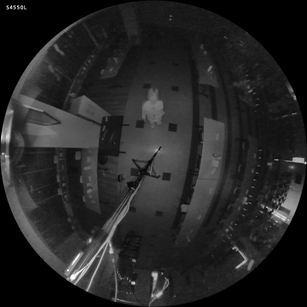 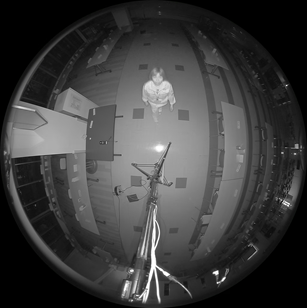 6m
1m
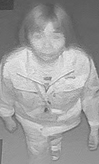 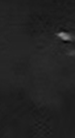 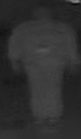 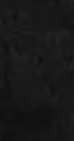 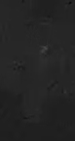 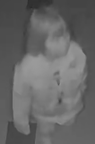 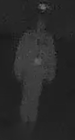 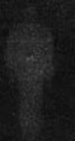 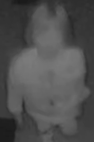 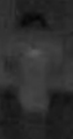 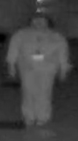 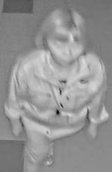 1m
10m
6m
4 points
3 points
1 points
4 points
Measured bit rate: 10475kbps
Measured bit rate: 2866kbps
Measured bit rate: 2662kbps
Measured bit rate: 1488kbps
Night time Outdoor (Illuminance : 0.7 – 10 lux)
i-PRO S4551L
i-PRO S4550L
AXIS M3057-PLVE
Hanwha XNF-8010RV
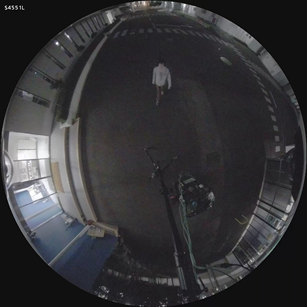 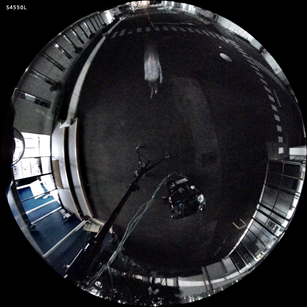 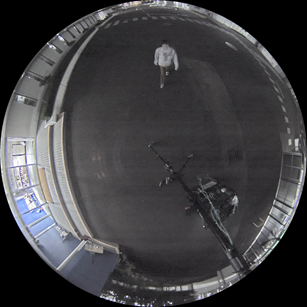 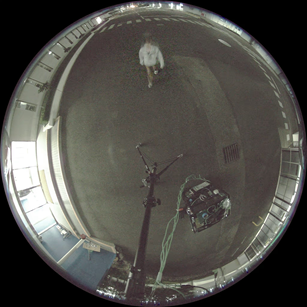 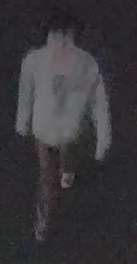 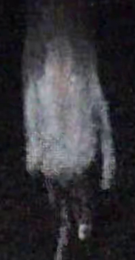 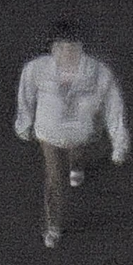 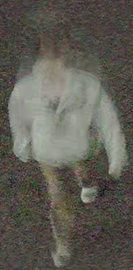 3 points
3 points
1 points
2 points
Measured bit rate: 14188kbps
Measured bit rate: 1757kbps
Measured bit rate: 4212kbps
Measured bit rate: 22951kbps
SD Day time
i-PRO S4551L
i-PRO S4550L
AXIS M3057-PLVE
Hanwha XNF-8010RV
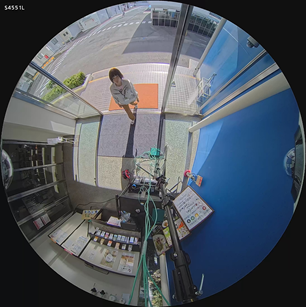 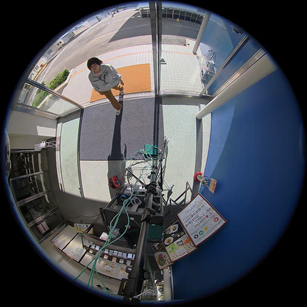 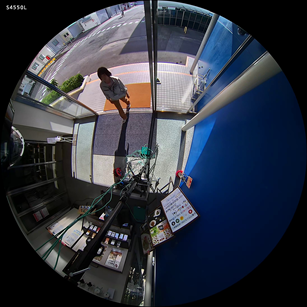 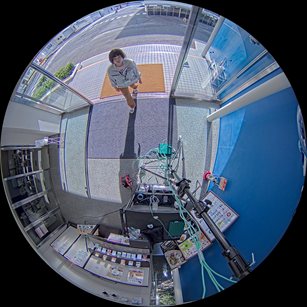 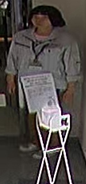 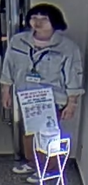 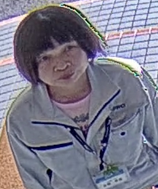 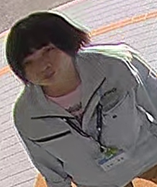 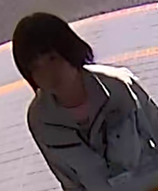 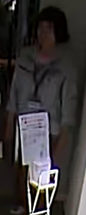 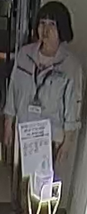 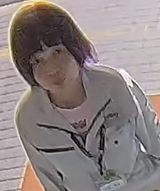 Low peripheral resolution and high distortion
3 points
3 points
2 points
2 points
Measured bit rate: 2813kbps
Measured bit rate: 3196kbps
Measured bit rate: 4271kbps
Measured bit rate: 4484kbps
Day time Indoor
i-PRO S4551L
i-PRO S4550L
AXIS M3057-PLVE
Hanwha XNF-8010RV
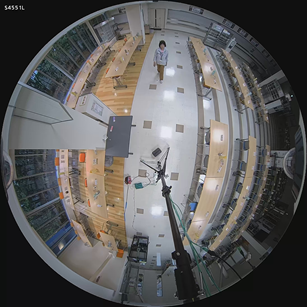 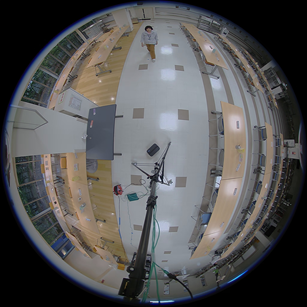 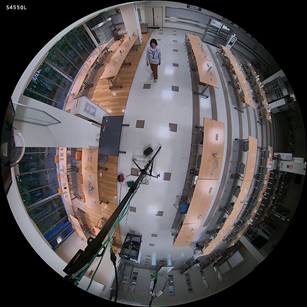 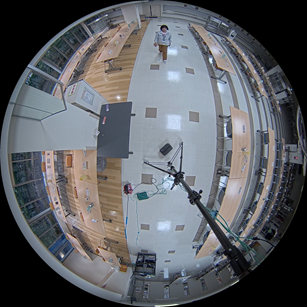 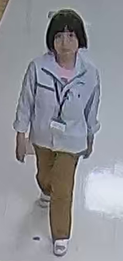 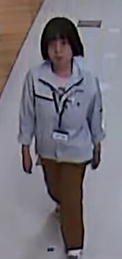 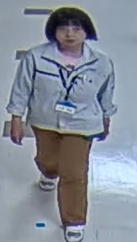 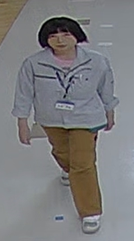 Low peripheral resolution and high distortion
4 points
3 points
3 points
4 points
Measured bit rate: 1531kbps
Measured bit rate: 2400kbps
Measured bit rate: 3315kbps
Measured bit rate: 2341kbps
Day time Outdoor
i-PRO S4551L
i-PRO S4550L
AXIS M3057-PLVE
Hanwha XNF-8010RV
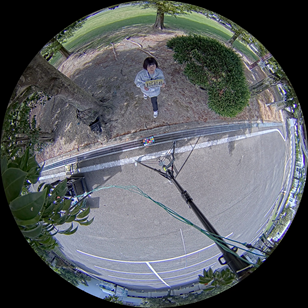 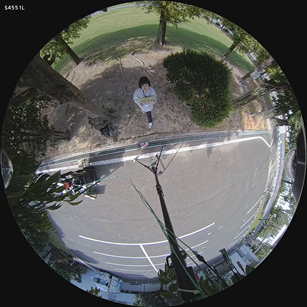 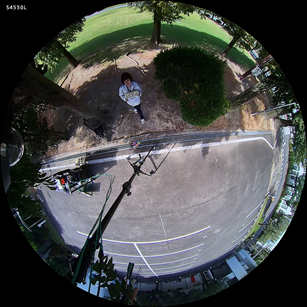 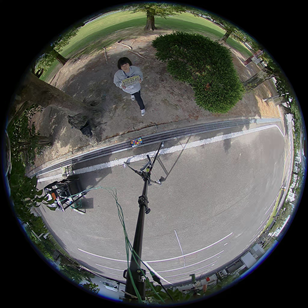 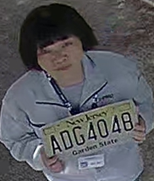 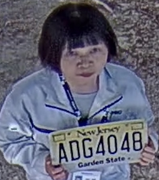 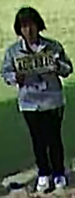 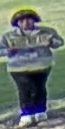 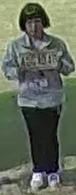 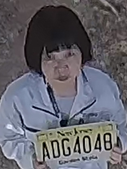 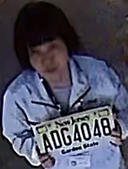 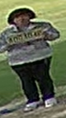 Low peripheral resolution and high distortion
3 points
3 points
2 points
3 points
Measured bit rate: 8146kbps
Measured bit rate: 11681kbps
Measured bit rate: 4225kbps
Measured bit rate: 9340kbps
Appendix:
Image quality comparison (12MP model)
Summary
i-PRO X4573L
SD : OFF(*Evaluating "SD Day time" : On), iA : ON, AGC : 11
H265, VBR, 30fps, MAX bitrate : 20480 kbps, image quality : 3
Smart coding : OFF
* Other setting parameters are default values.
i-PRO X4571L
SD : OFF(*Evaluating "SD Day time" : On), iA : ON, AGC : 11
H265, VBR, 30fps, MAX bitrate : 20480 kbps, image quality : 3
Smart coding : OFF
* Other setting parameters are default values.
AXIS M3058-PLVE
SD : OFF(*Evaluating "SD Day time" : On), AGC : 45dB
H264, VBR, 30fps, image quality : 3
Zipstream : OFF
* Other setting parameters are default values.
Hanwha PNF-9010RV
SD : OFF(*Evaluating "SD Day time" : On), AGC : high
H265, VBR, 30fps, MAX bitrate : 5120 kbps
WiseStream : OFF
* Other setting parameters are default values.
Scoring method: Scored by deducting and adding points beginning with 3 points.
Low light (Illuminance : 0.3 – 0.7 lux)
i-PRO X4573L
i-PRO X4571L
AXIS M3058-PLVE
Hanwha PNF-9010RV
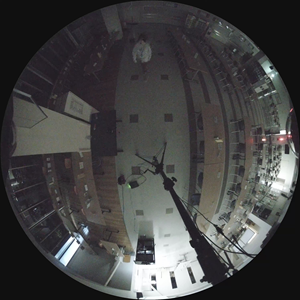 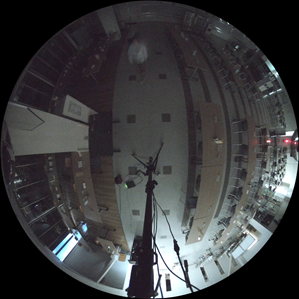 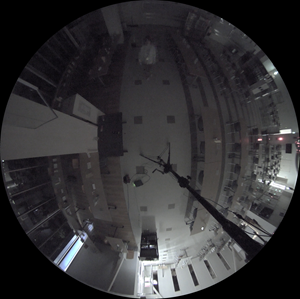 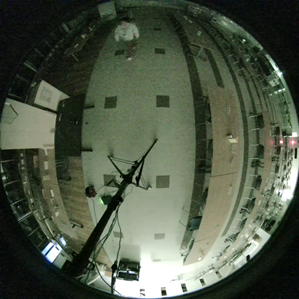 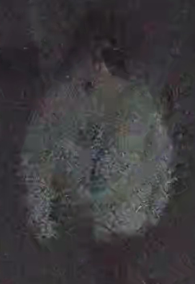 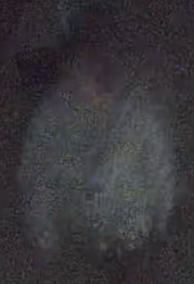 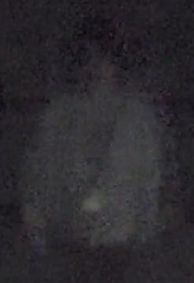 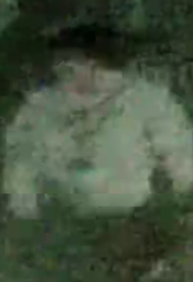 2 points
3 points
2 points
1 points
Measured bit rate: 16091kbps
Measured bit rate: 8679kbps
Measured bit rate: 5944kbps
Measured bit rate: 3912kbps
IR-LED
i-PRO X4573L
i-PRO X4571L
AXIS M3058-PLVE
Hanwha PNF-9010RV
10m
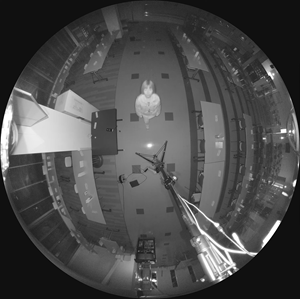 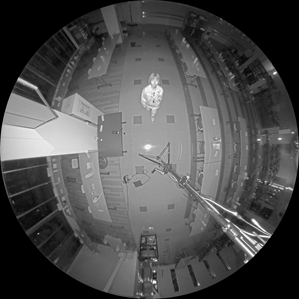 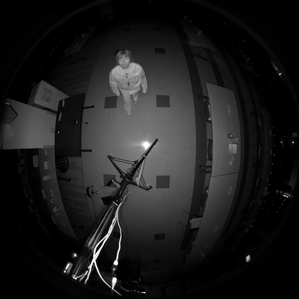 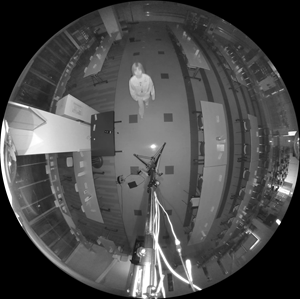 6m
1m
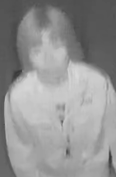 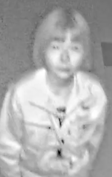 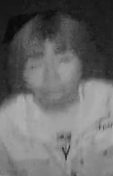 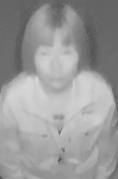 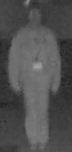 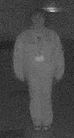 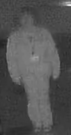 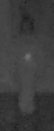 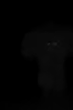 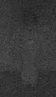 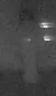 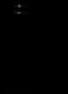 6m
10m
1m
3 points
3 points
3 points
1 points
Measured bit rate: 4445kbps
Measured bit rate: 14271kbps
Measured bit rate: 775kbps
Measured bit rate: 3611kbps
Night time Outdoor (Illuminance : 0.7 – 10 lux)
i-PRO X4573L
i-PRO X4571L
AXIS M3058-PLVE
Hanwha PNF-9010RV
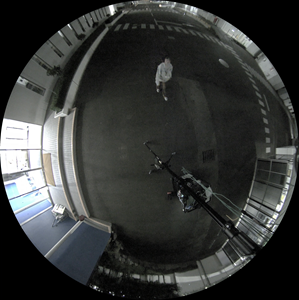 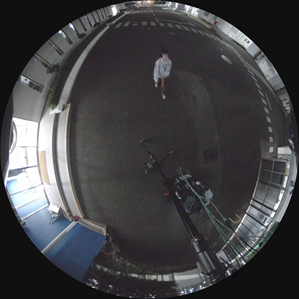 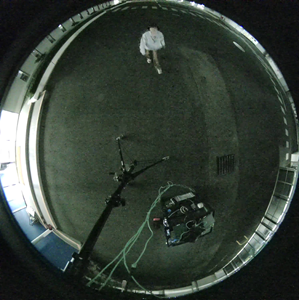 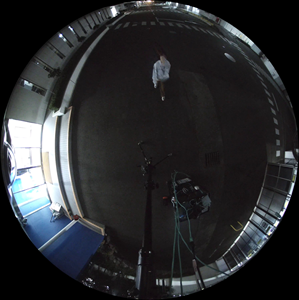 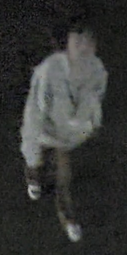 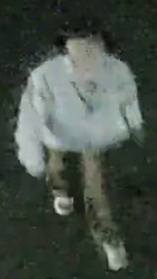 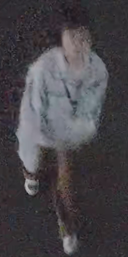 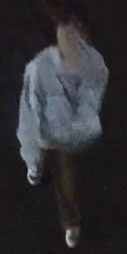 3 points
3 points
2 points
2 points
Measured bit rate: 5359kbps
Measured bit rate: 12115kbps
Measured bit rate: 4813kbps
Measured bit rate: 6211kbps
SD Day time (SD : ON)
i-PRO X4573L
i-PRO X4571L
AXIS M3058-PLVE
Hanwha PNF-9010RV
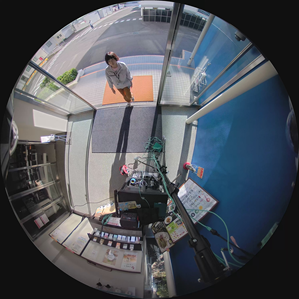 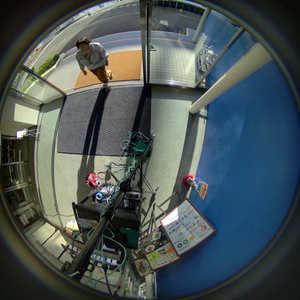 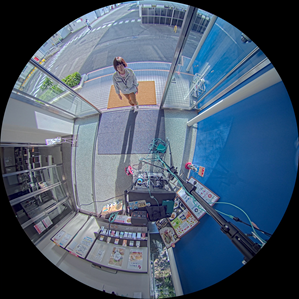 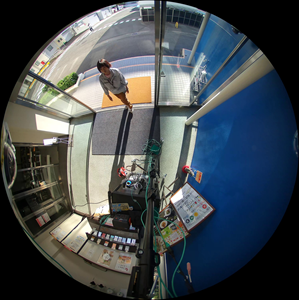 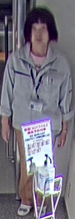 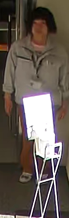 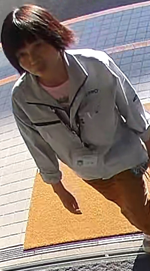 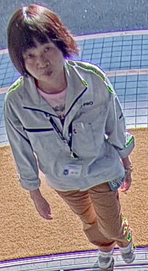 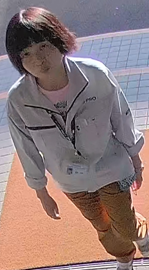 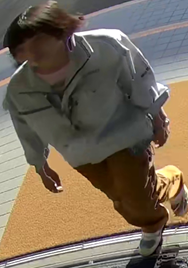 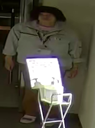 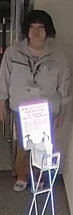 Low peripheral resolution
and high distortion
3 points
3 points
3 points
2 points
Measured bit rate: 4127kbps
Measured bit rate: 7090kbps
Measured bit rate: 2784kbps
Measured bit rate: 7889kbps
Day time Indoor
i-PRO X4573L
i-PRO X4571L
AXIS M3058-PLVE
Hanwha PNF-9010RV
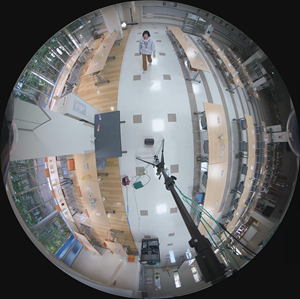 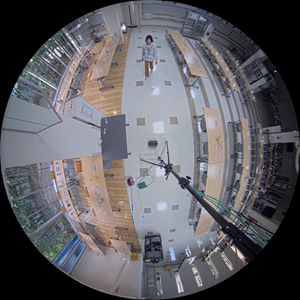 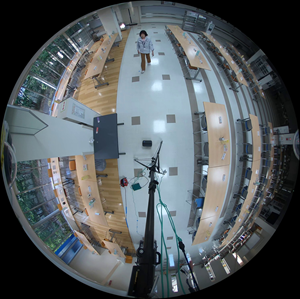 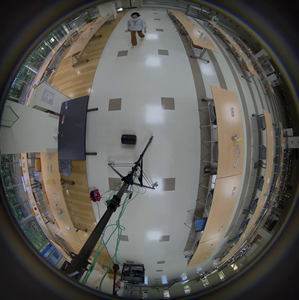 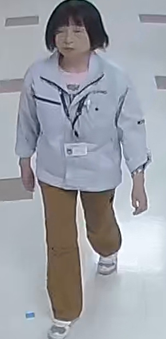 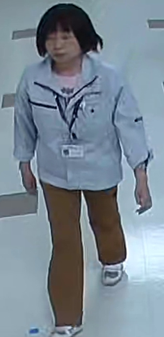 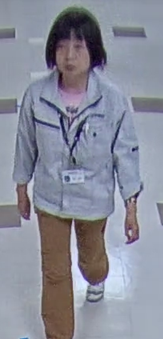 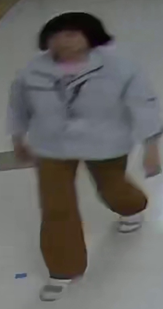 Low peripheral resolution
and high distortion
3 points
3 points
3 points
2 points
Measured bit rate: 2919kbps
Measured bit rate: 2685kbps
Measured bit rate: 1234kbps
Measured bit rate: 3626kbps
Day time Outdoor
i-PRO X4573L
i-PRO X4571L
AXIS M3058-PLVE
Hanwha PNF-9010RV
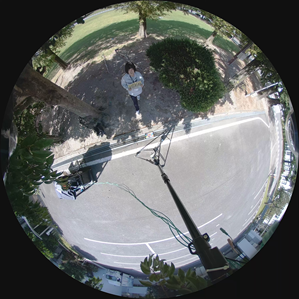 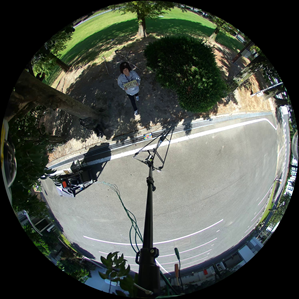 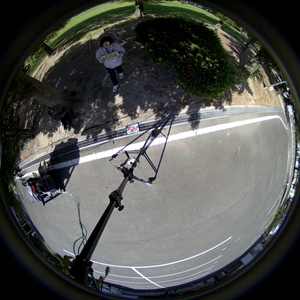 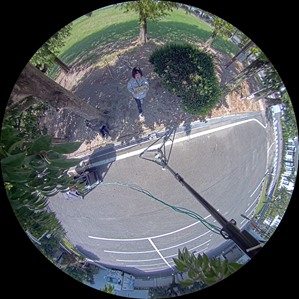 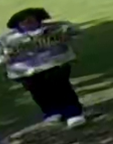 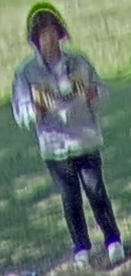 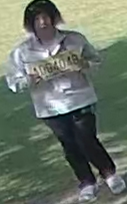 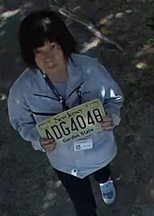 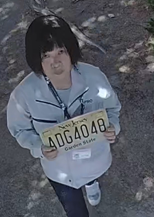 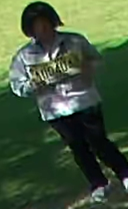 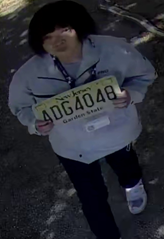 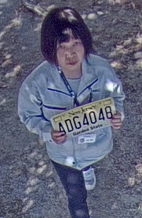 Low peripheral resolution
and high distortion
3 points
4 points
3 points
2 points
Measured bit rate: 6827kbps
Measured bit rate: 8350kbps
Measured bit rate: 3925kbps
Measured bit rate: 12311kbps
Version History
Version History